[Xenos Parenting]Moral Compass – East	  Engagement
How does my Child's Moral Compass
 Impact Relationships?   
Beth Himsworth  May, 2016
North: God as the ultimate reference point
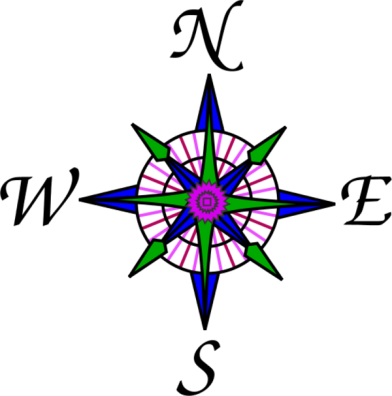 Identity – a place in the universe
Vision – Being a part of the narrative of history
Security – A clear understanding of Grace and Works
[Speaker Notes: Identity – a place in the universe

Vision – Being a part of the narrative of history

Security – A clear understanding of Grace and Works
What keeps me on this path? Maintains my security and sense of self? – grace alone]
East: Engagement
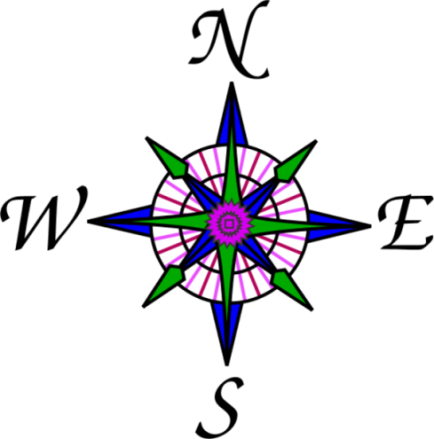 Created to connect
All moral development depends on empathy
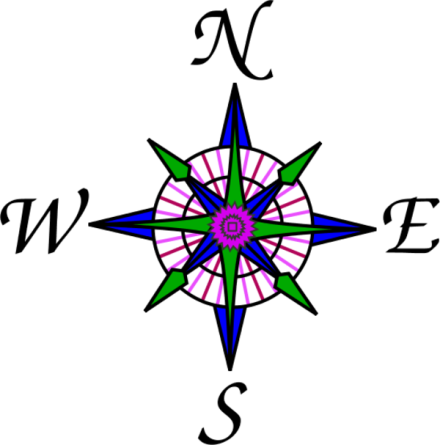 South: Suffering
How we define suffering matters
How we face suffering and disappointment may be the most important gift we give our children
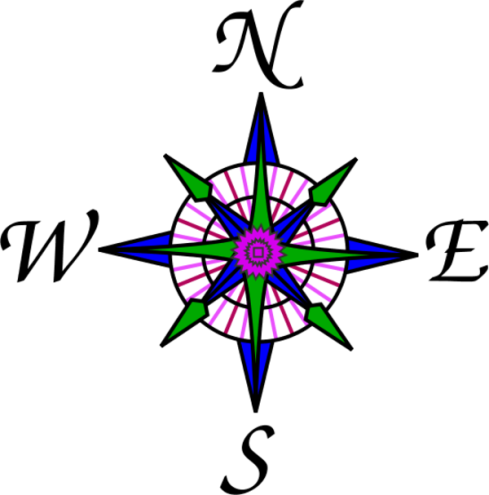 West: Wealth and Work
In the image of God …
Meaningful work
Provision for self and others
Compass Point - East
The Bible is profoundly and above all else,           		  a relational book
“Bear with one another…”      “Turn the other cheek…”    “be devoted to one another…”  “So far as it depends on you, be at peace…”  “stop passing judgment on one another” 
TODAY: What makes us ABLE to treat others well?
How does my Child's Moral Compass		Impact Relationships?
RELATIONAL RESILIENCE          
VS.          
 “SUPERMODEL” EMOTIONAL LIFE
“SUPERMODEL” LIFE
The expectation that a feeling of happiness and well-being is normal - conflict or being hurt or slighted by another is very bad & to be avoided or compensated
RESILIENCE
The ability to maintain healthy sense of self when in conflict or hurt/slighted by another
RESILIENCE
“SUPERMODEL” LIFE
I am a valuable person, loved by God
What I have, I receive with gratitude
My life has some things I want and some things I don’t want
I am the most important person, everyone should love me
I deserve to receive the best
I should demand what I want, avoid what I don’t want
They may have identical life circumstances but  …
One will be always looking for more and be
unhappy when life doesn’t feel “Perfect” 
What does this have to do with “Moral Compass” ?
Most of the ways we violate our conscience have to do with feeling dissatisfied or “owed”
Hurt vs Harm
Resilience vs Reactivity
Feelings and Reality
HURT VS. HARM
Damaging – long term impact
Painful – short term experience
RESILIENCE vs REACTIVITY
How others respond to my circumstance or experience teaches me how to respond and how to perceive
We are always developing either greater maturity for engagement or self-protection
How we respond to our children or others, helps them to form their expectations and sense of what is normal.
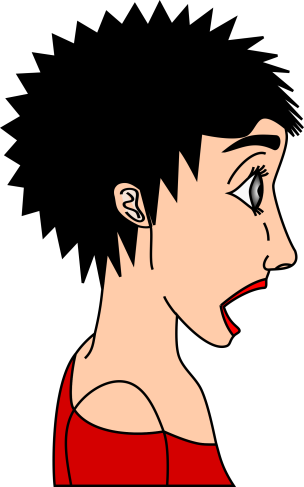 FEELINGS and REALITY
Our feelings don’t define reality 
The difference between:                     Thoughts or Beliefs and Feelings
Discussion question: what examples have I seen of hurt vs harm? How can I help see to it that hurt does not produce harm relationally?Discussion question: how do my reactions to my child’s painful experiences help to form their life expectations ?Discussion question: what are some situations in which my feelings have changed significantly without a change in situation?  How did that happen?